New Life Sciences Building
MRAM
October, 2018
Steve Majeski
College of Arts and Sciences
Life Sciences Building Opened 9/26/18
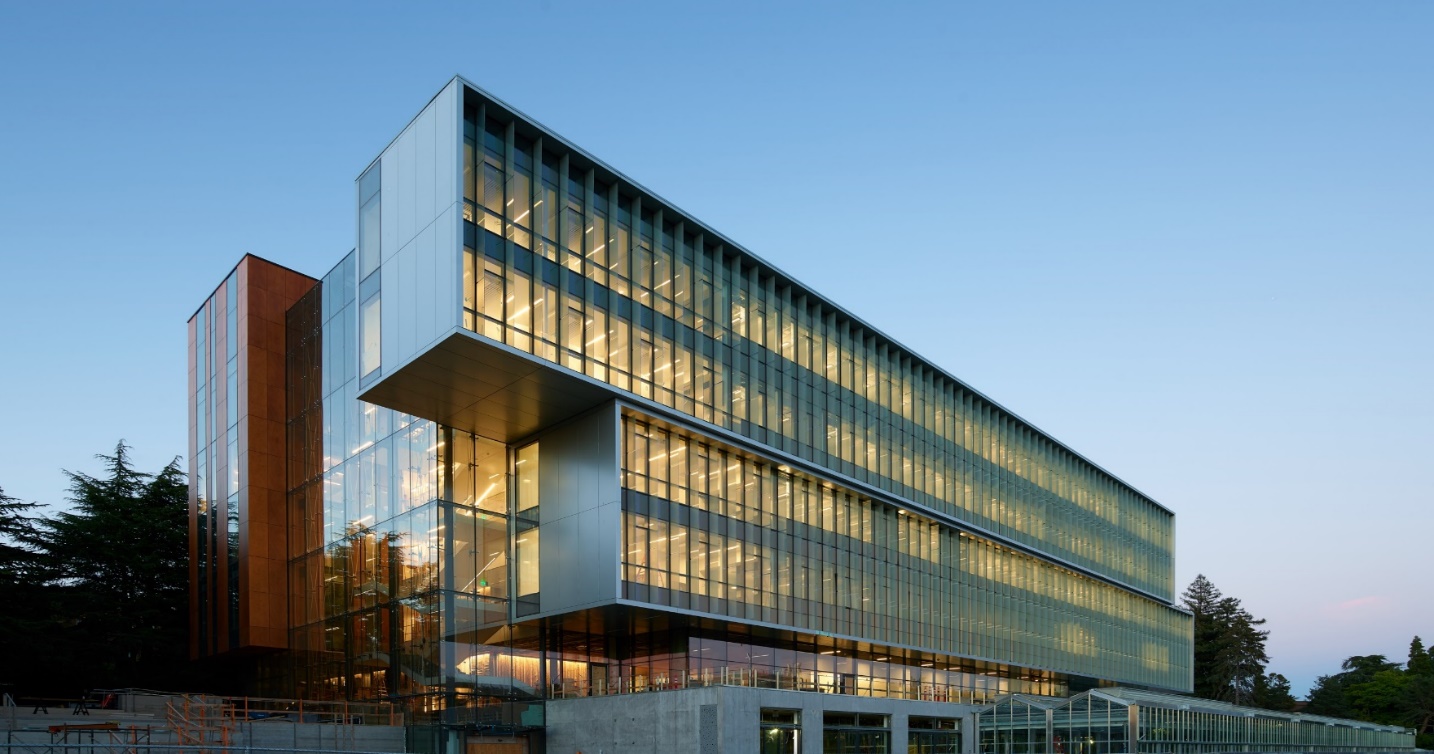 Project Objective
The College of Arts and Sciences Life Sciences Building (LSB) project is a five story above grade building with two stories below grade and mechanical penthouse. 

The existing greenhouse and associated buildings were demolished and replaced with approximately 185,700 gross square foot LSB with a 18,000 gross square foot greenhouse.

It is designed to provide new teaching and research facilities for the department of Biology. Biology is the largest STEM degree granting major at the University of Washington and indeed the entire State of Washington
Project Stakeholders
College of Arts and Sciences
Biology
UW Capital Planning and 
Development
Skanska Construction
Perkins + Will Architects
McKinstry
VECA Electric 
Affiliated Engineers
GGN Landscape Architects
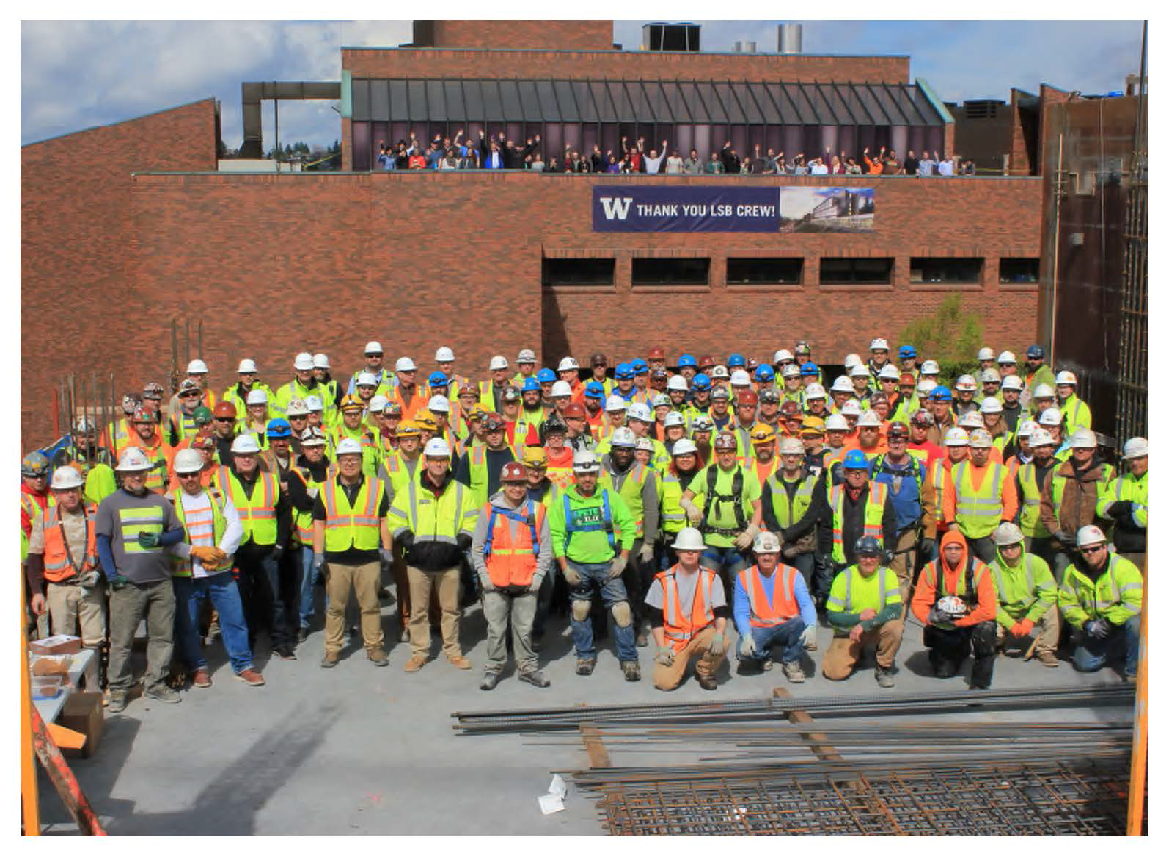 Budget
Current Approved                $171,450,000
Forecast  Total	          $169,250,000
Over/Under	            ($2,200,000)	
The Life Science Building Project is funded completely by the College of Arts and Sciences - There is no State funding nor Central Administration funding. Ben and Margaret Hall donated $6.7M to build out the fifth floor of LSB. Amazon donated (valued at $500K) greenhouse space to hold Biology’s plants while the new greenhouse was under construction.
First Floor - Open to the Public
One active learning classroom 60 students
Four authentic research student teaching labs 25 students each
Student lounge
Café “Evolutionary Grounds”
Two student conference rooms
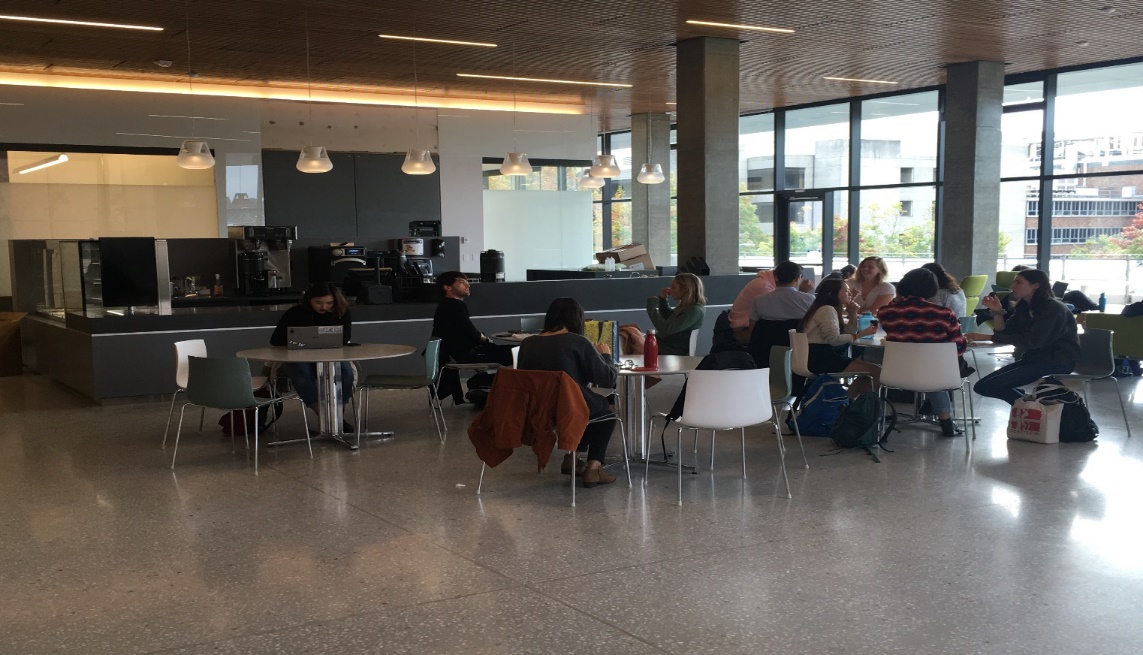 First Floor
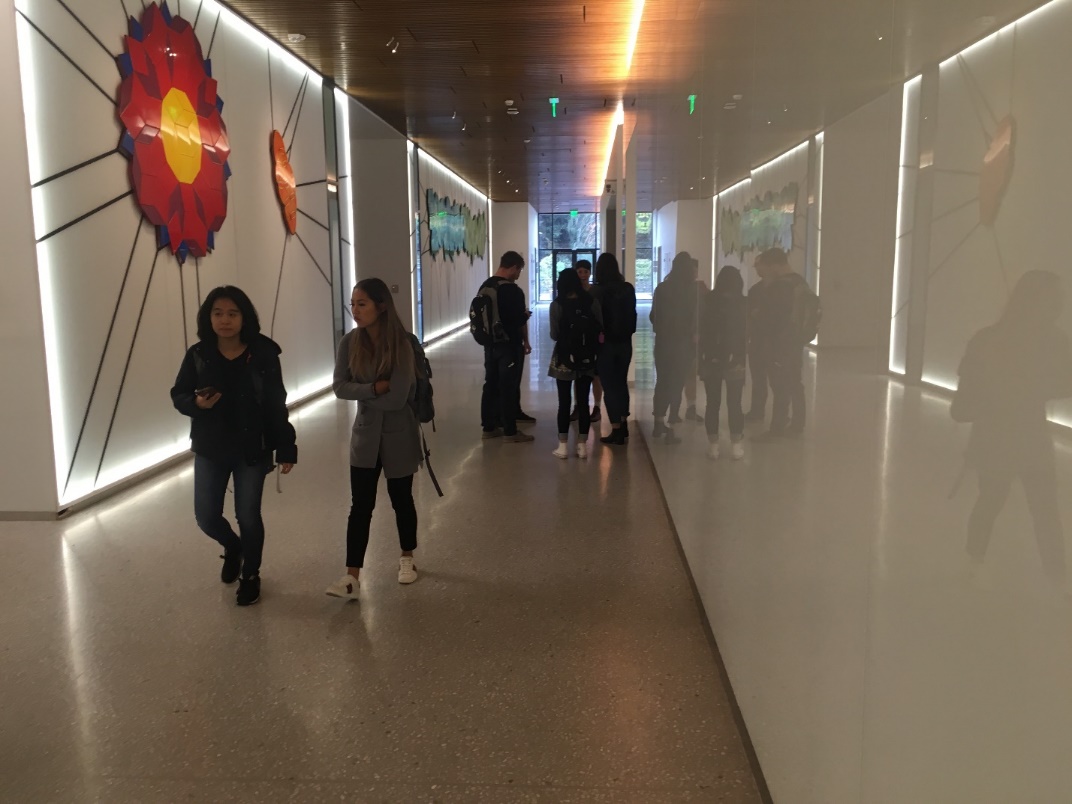 First Floor Active Learning Classroom
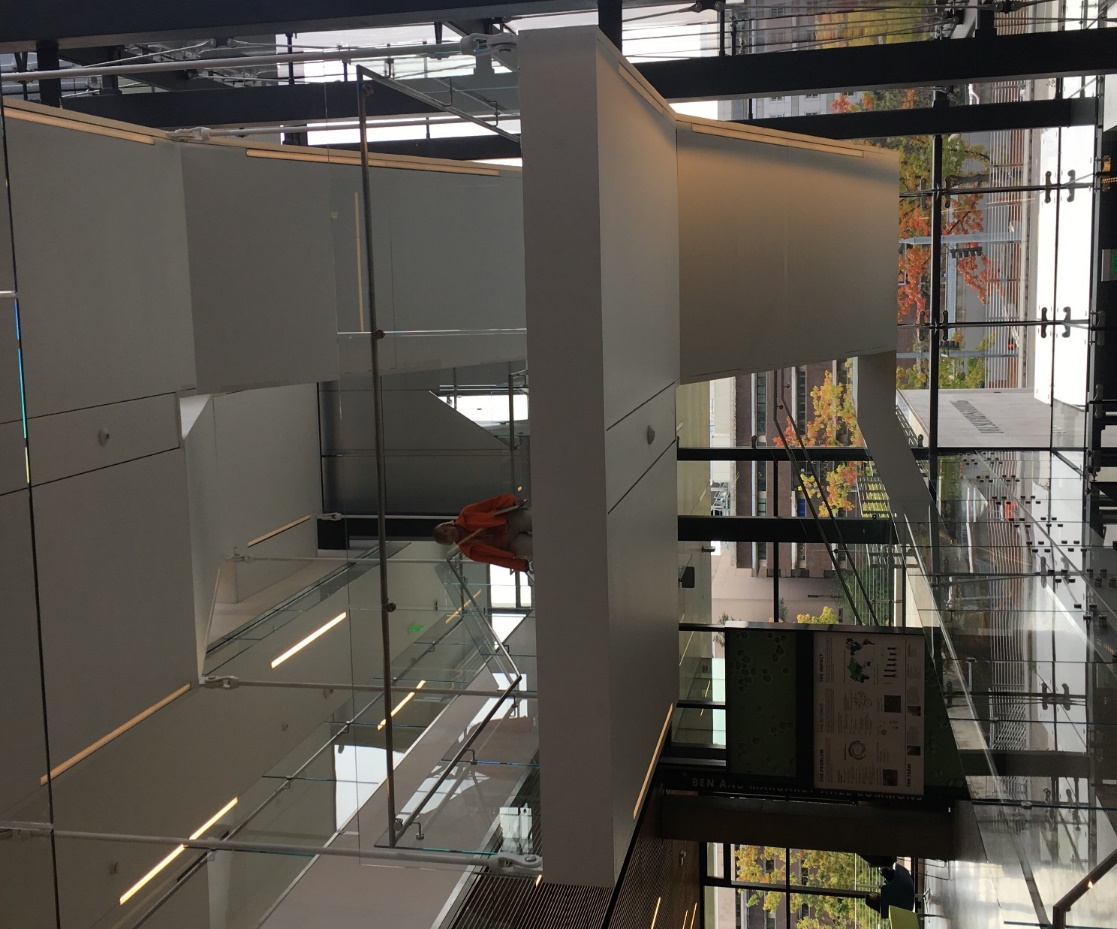 First Floor – Authentic Research Student Teaching Lab – Biomechanics lab class
Research Lab Floors
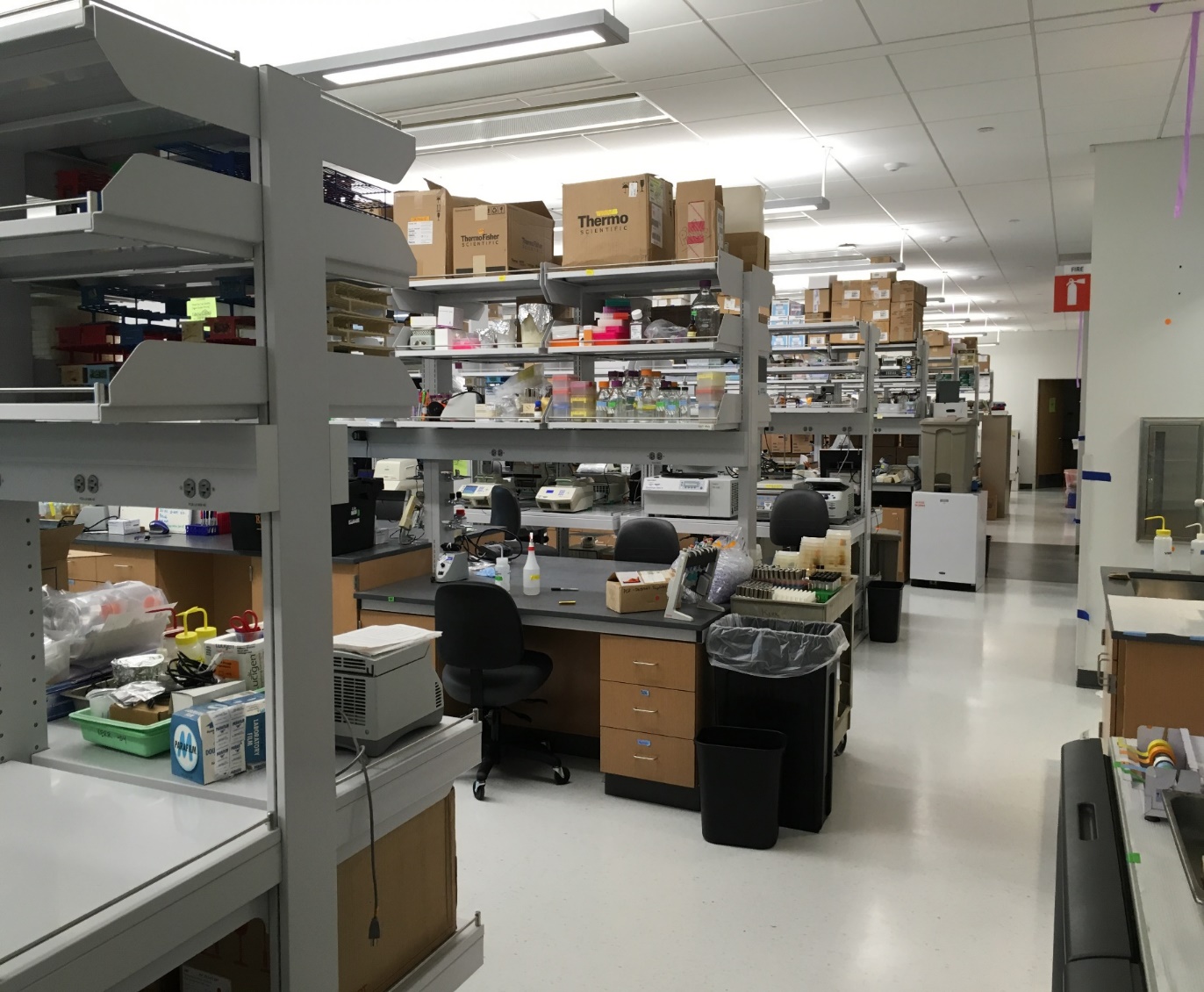 Floors 2-5
Each floor 20,000 sq. ft.
Ten PIs per floor
Each Floor houses 100 faculty,
 postdocs, graduate students,
 and undergraduate
researchers
The design promotes 
collaboration, interaction, and 
interdisciplinary research
Basement Floors
Animal Care B1
Growth Chambers B2
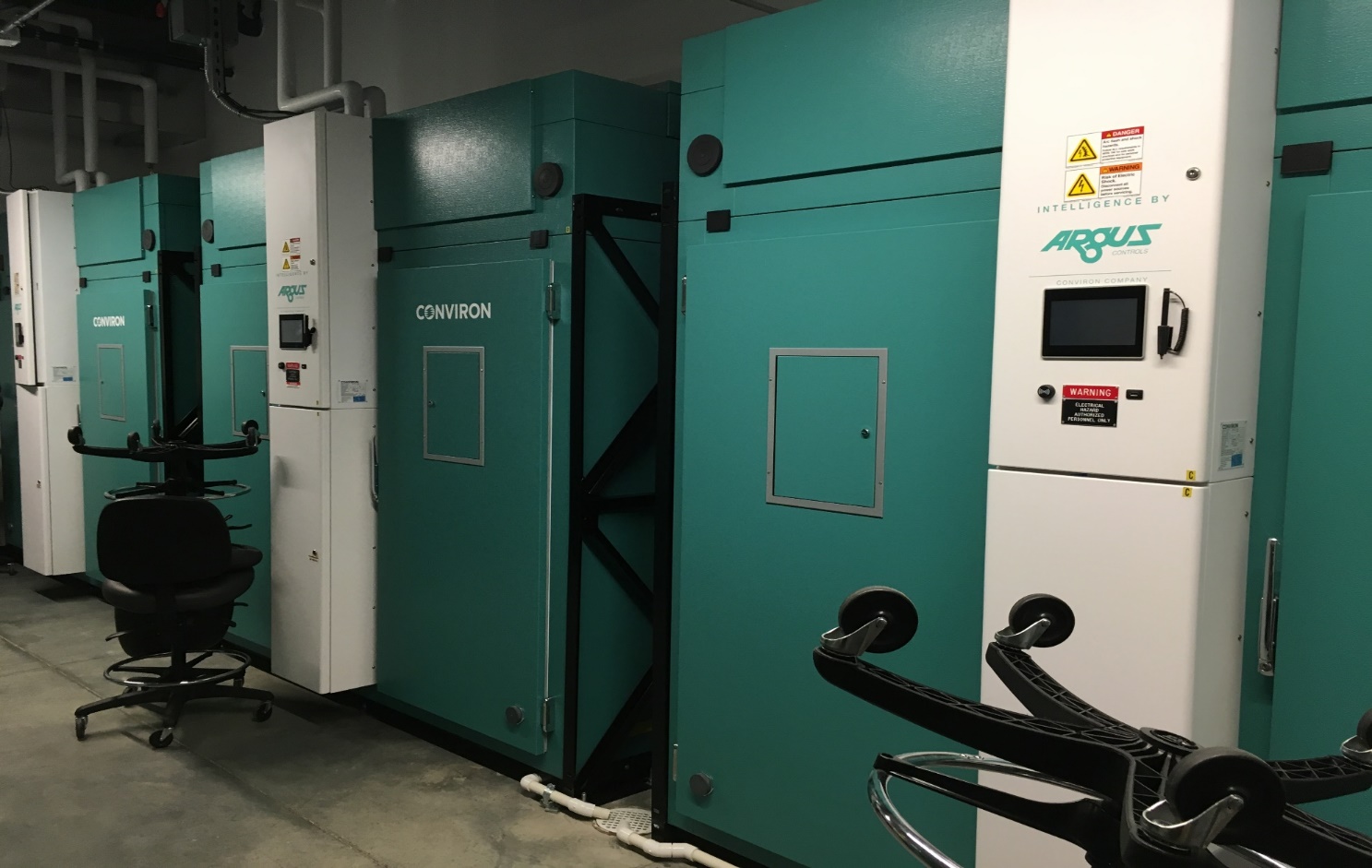 Sustainability – Key Features
LEED Gold
Vertical Photovoltaic Glass Fins – 
	Generates enough power to lights all offices for the entire year
	Shade the building at the hottest times of the year
	First installation of its kind in the WORLD
Chilled Beams
Chilled Waves
Radiant Floors
Reverse Osmosis reject water (from labs) stored and used to irrigate the greenhouse 
Rooftop solar panels (funded by donors and will be installed soon)
Operable windows for passive cooling
Photovoltaic Glass fins